01
02
03
Welcome To My
Multimedia
Class
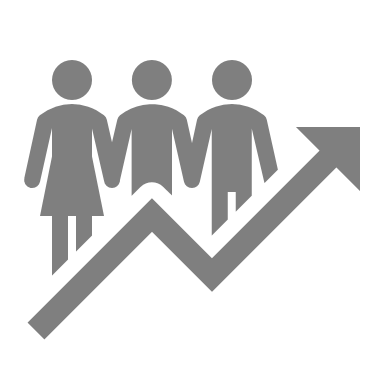 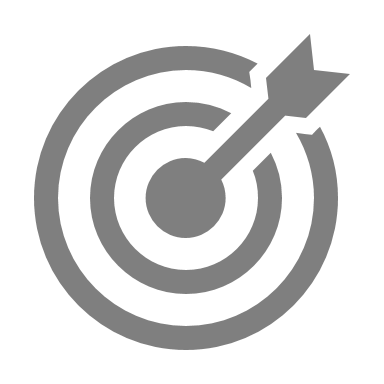 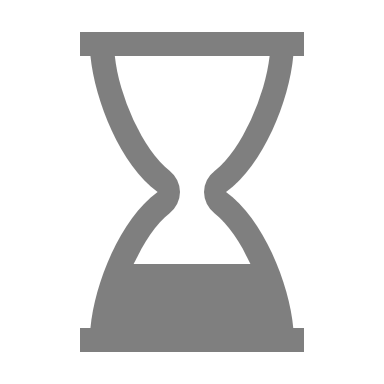 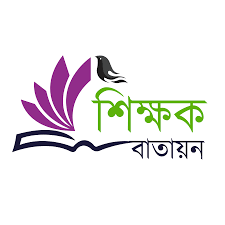 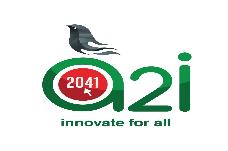 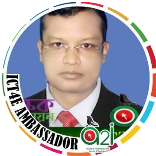 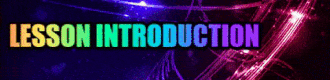 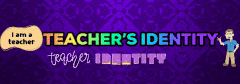 Lutfor Rahman (M,A, M-Ed)
Assistant Teacher,
SB Trainer English, Arts and Crafts and BGS.
Selected Master Trainer in English TMTE Project British Council and DPE.
ICT4E District Ambassador, Dinajpur
Kundarampur, Government Primary school School,
Ghoraghat, Dinajpur.
E-mail: mlutfor81@gmail.com
English for Today
Class: Five
How far is Saint Martin`s
Lesson: 1
Lesson Unit: Andy: Hi, Tomal…special place.
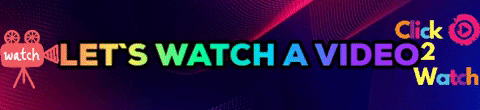 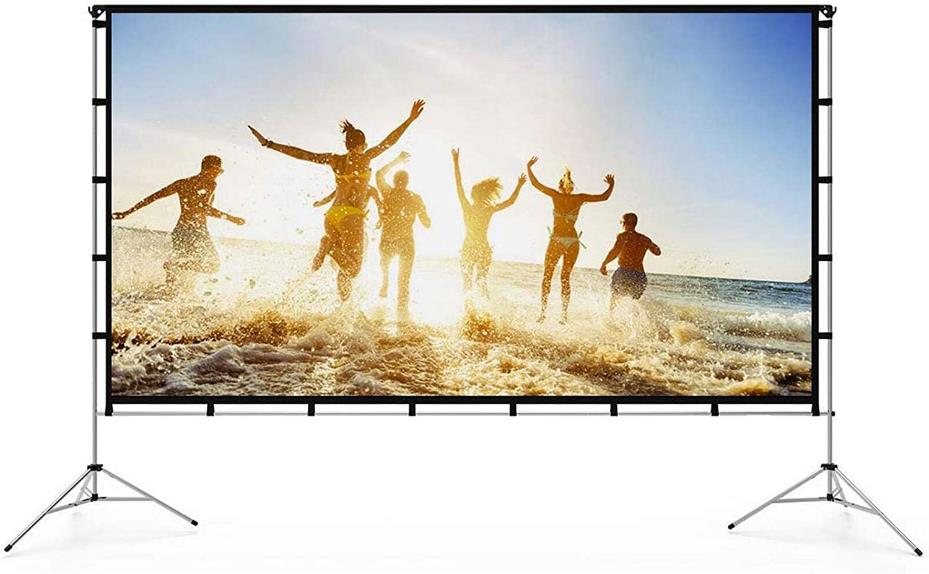 Click the link below for download or watch
https://youtu.be/ssU0VFliS9g
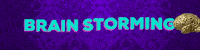 Dear students, think and try to say, what is the video about? This video is an island and it`s name is……
Yes, you are correct. Saint Martin Island Thank you all. Today`s lesson is…
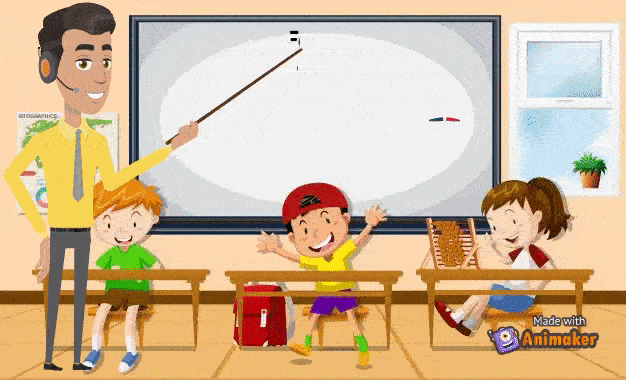 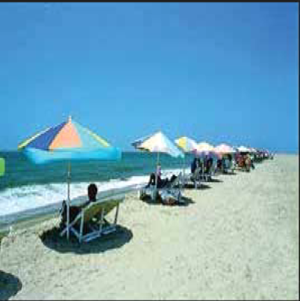 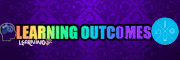 Listening:
1.3.1  recognize which words in a sentence are stressed.
3.3.1  understand questions about objects around them.
3.4.1  understand statements made by the teacher and students.
Speaking:
1.1.1  say words, phrases and sentences with proper sounds and stress.
1.1.2  say sentences with proper intonation.
Reading:
1.5.1  read words, phrases and sentences in the text with proper pronunciation, stress and intonation.
1.6.1  recognize and read statements, commands, greetings, questions and answers.
Writing:
3.1.1 write words, phrases and sentences using non-cursive capital letters.
3.1.2 write words, phrases and sentences using non-cursive small letters. 
8.1.1 make sentences using words and phrases given in the textbook.
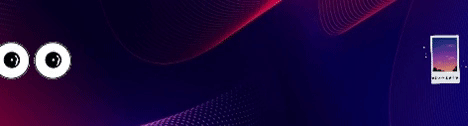 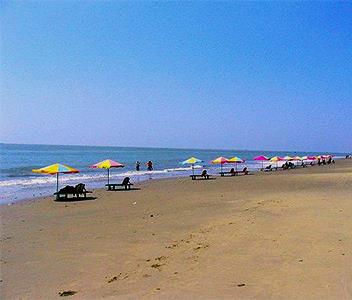 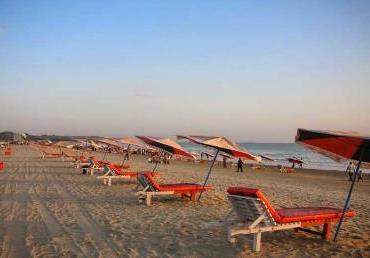 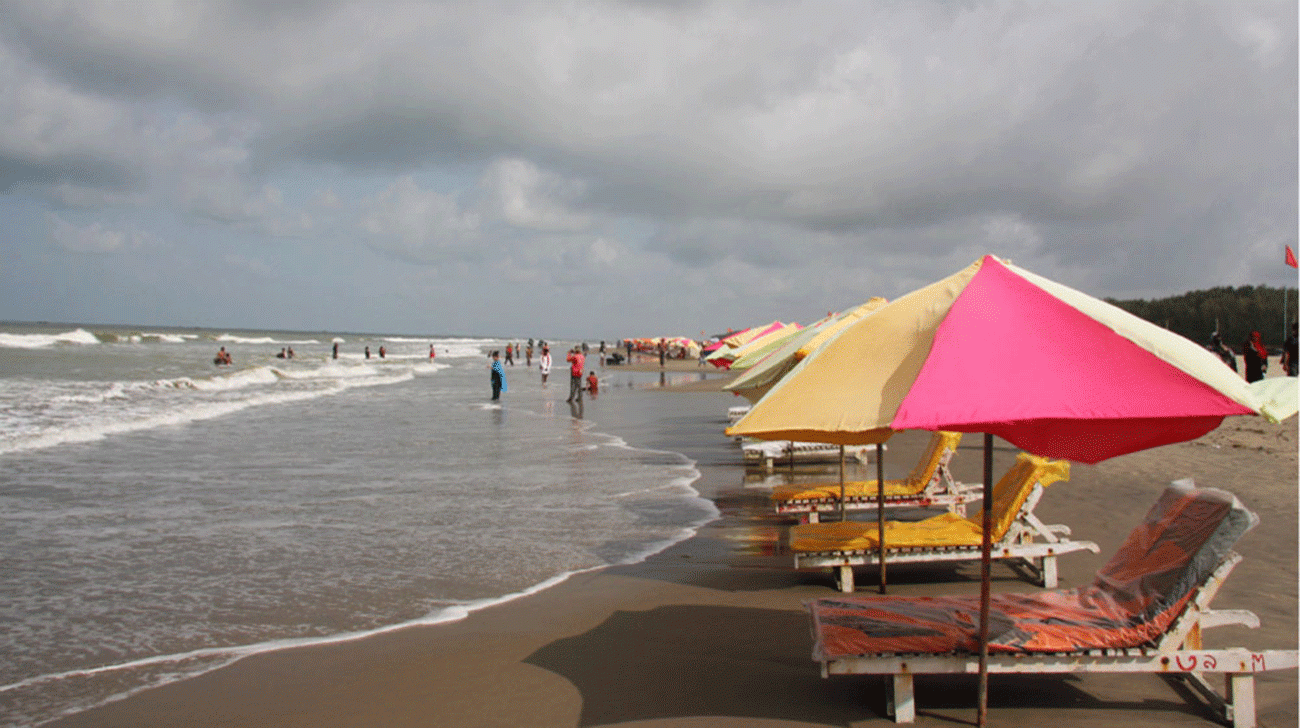 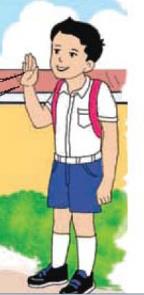 And its beautiful! I loved the sea and the beach! But I’d like to see some new place this time.
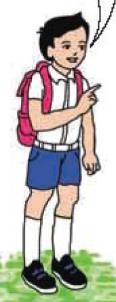 What are the main tourist spots in Bangladesh? I know about cox’s Bazar. I visited there last month.
Oh, Cox’s Bazar is the most popular tourist spot.
Hi, Tamal! Can you help me with something?
Sure, Andy!
Tamal
Andy
Right! There are many places in our country. You can go to Srimangal. You can enjoy the beauty of the tea gardens there.
From there you can go to Madhabkundu. There are some wonderful waterfalls there.
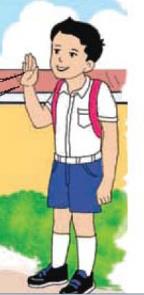 You can also go to Saint Martin’s Island. It’s a special place.
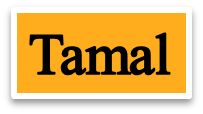 Tamal
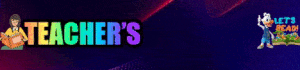 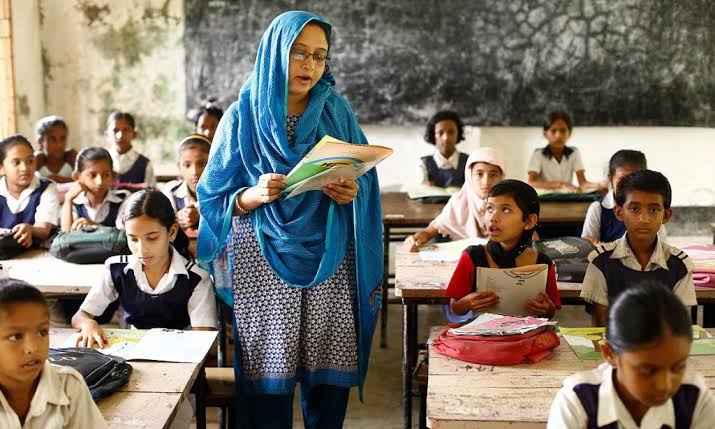 Dear students,
open your book at page 46. Say after me.
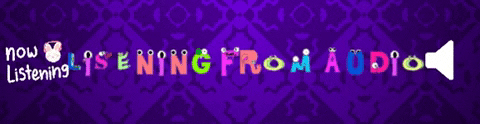 Hi, Tamal! Can you help me with something? Tamal: Sure, Andy! Andy: What are the main tourist spots in Bangladesh? I know about cox’s Bazar. I visited there last month. Tamal: Oh, Cox’s Bazar is the most popular tourist spot. Andy: And its beautiful! I loved the sea and the beach! But I’d like to see some new place this time. Tamal: Right! There are many places to see in our country. You can go to Srimangal. You can enjoy the beauty of the tea gardens there. From there you can go to Madhabkundu. There are some wonderful waterfalls there. You can also go to Saint Martin’s Island. It’s a special place.
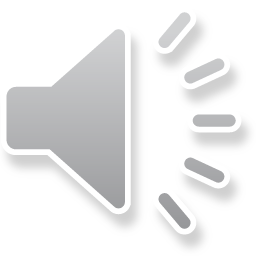 Tamal
Summary of the dialogue
In the dialogue between Andy and Tamal, Andy ask for Tamal`s help to know about main tourist spots in Bangladesh. Andy visited cox’s Bazar last month now he wants to know about some new places to visit. Tamal told  Andy to visit Srimangal tea gardens, Madhobkundu water falls and Saint Martins Island.
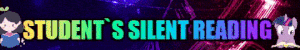 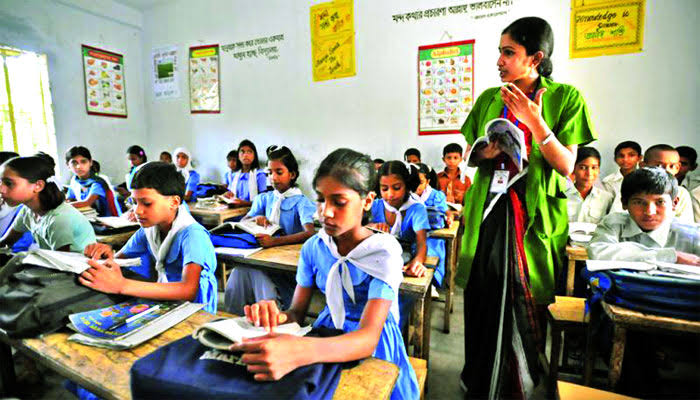 Dear students, read the text silently.
Open your English book at page number 46 read and point out with your finger.
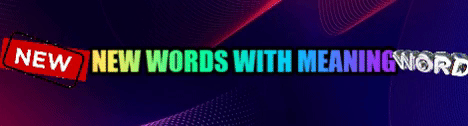 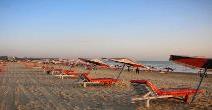 A place for pleasure and interest, usually while on holiday.
Tourist Spot
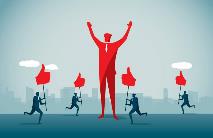 Popular
Liked, enjoyed and supported by many people.
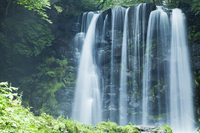 Waterfall
Water dropping from a higher to a lower point.
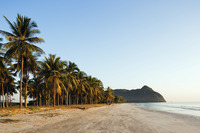 Beach
An area of sand or small stones near the sea
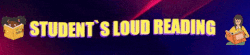 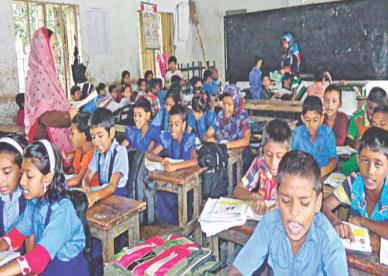 Dear students read the text loudly.
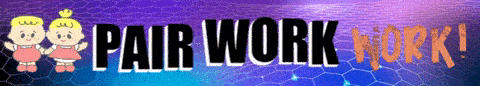 Practice the dialogue in pair. One will act as Andy and other will act as Tamal.
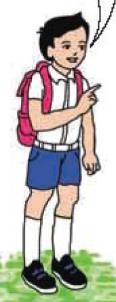 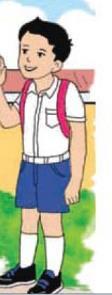 Andy
Tamal
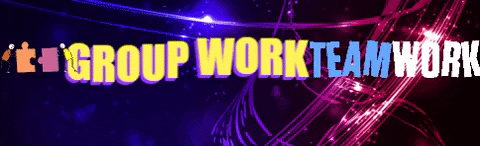 Write “True” for correct statement or “False” for wrong one
Andy visited Cox’s Bazar last year. 
Cox’s Bazar is the most commercial place of Bangladesh. 
Sreemangal has tea gardens.
Waterfalls are found in Madhobkundu.
St. Martin’s is a special place.
(True)
(False)
(True)
(True)
(True)
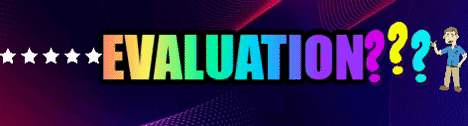 Answer: 
Andy and Tamal are in the dialogue.
Andy is asking about main tourist spots in Bangladesh.
Andy visited cox’s Bazar last month?
Sreemangal, Madhabkundu and Saintmartin`s. 
Sreemangal is  famous for tea garden
Who are in the dialogue?
Who is asking about main tourist spots in Bangladesh?
Who visited cox’s Bazar last month?
What are the other three places to see in your country?
What is Sreemangal famous for?
Learning from today’s lesson--
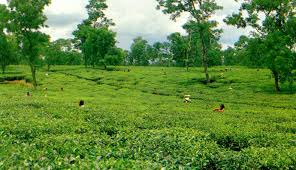 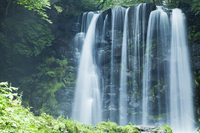 Today we learnt about different tourist spots in Bangladesh.
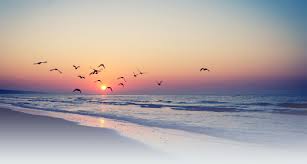 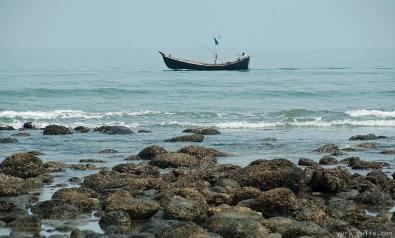 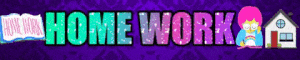 Write a short composition about ‘ Tourist spots in Bangladesh’. You have to write it at least 5 sentences.
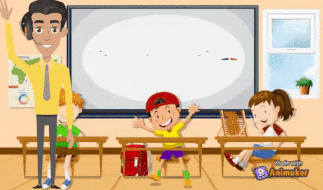